Transforming Teaching & Learning:
The EDEL 325 Story
Amanda P. Montgomery
        Department of Elementary Education
[Speaker Notes: Title Slide]
Course Type:
One of 7 Curriculum & Pedagogy courses in BEd. Elementary
Content:
Theory and research surrounding children’s musical development and learning 
Concrete application of pedagogy
Structure: 
Inquiry & constructivist based 
----------------------------------------------------------------------------------
Current Format: 
F2F sections of 35-40 students each - taught in variable time formats (3/4/8 weeks compressed and regular 13 weeks)
Challenges:
My experience: blended and online graduate teaching

No current undergraduate models

EDEL 325 needs lots of hands-on application time – how to keep constructivist/inquiry based model
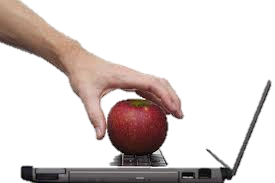 I read the literature on blended learning…
Definitions:
“the thoughtful integration of classroom, face-to-face learning experiences with online learning experiences”(Garrison & Kanuka, 2004, p.96)

can be any % mixture of F2F and online learning depending on context (Halverson et al., 2012)

is not simply taking F2F material and moving it online but rather involves a complete rethinking and redesign of instruction (Vaughn, 2007)
Early goals highlighted blended learning’s potential to transform higher education towards:
More constructivist and inquiry based learning
More interactive and collaborative learning with less big hall lecture
Building communities of inquiry
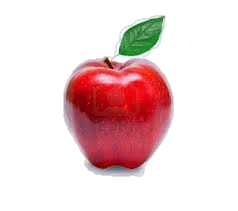 More recently as the flipped classroom has gained conversation time, goals have expanded to include:
The opportunity for students to take more ownership and responsibility for their learning (i.e., online work first – application in F2F second)
The opportunity for individual pacing and greater access for review of course content (e.g., screencasts, podcasts, etc.)
So as a result, I decided to be innovative and create a ‘flipped’ music classroom within a blended format
Developed a theoretical learning model                             for this flipped-blended classroom
                  EARS’s of Learning:
             Explore-Apply-Reinforce
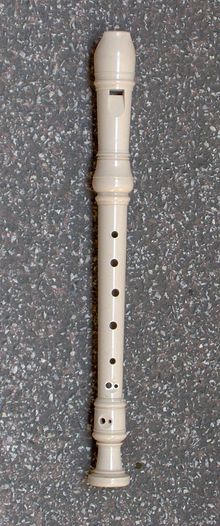 EAR’s of Learning
1. Explore: Individual online exploration of course material through multiple modalities (e.g., screencasts, podcasts, videos, readings, group discussions, etc.) in conjunction with practice quizzes and/or assignments – Moodle eClass
2. Apply: Collaborative, synchronous application of this course material during the F2F class – on campus
3. Reinforce: Individual review of course material online as needed plus assignments – Moodle eClass
EDEL 325 Blended Learning
E: Flexlab
A: Interactive 
    Class LIVE!
10 Units
20 Modules
R: Assignment
EDEL 325 Online Learning (ATEP)
E: Flexlab
A: LIVE! Online Class
    via Adobe Connect
10 Units
20 Modules
R: Flexlab Revisited
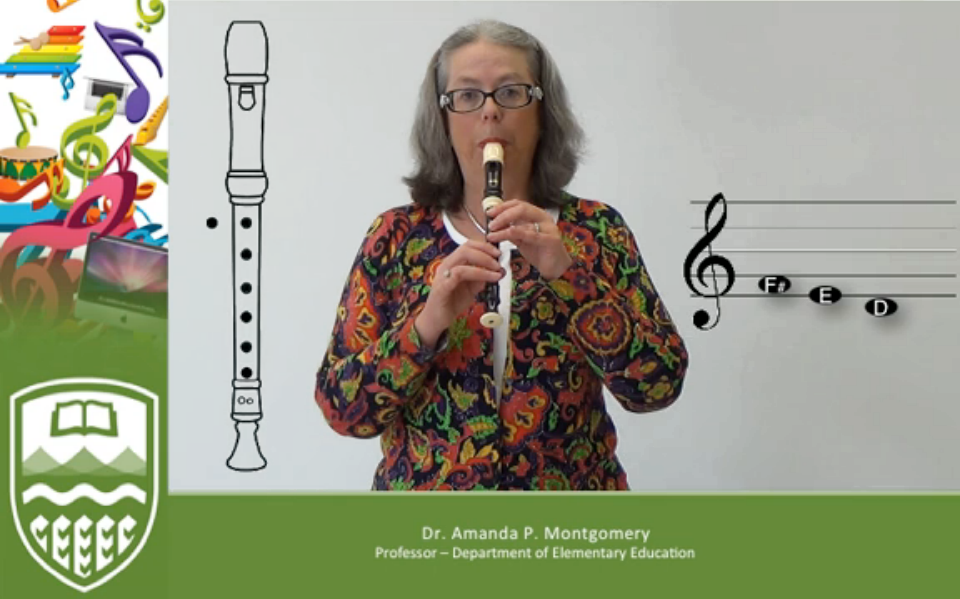 [Speaker Notes: Title Slide]
Things to think about…
Read a bit of the literature
Look at other instructor’s courses (amanda.montgomery@ualberta.ca) 
Tap into the campus support
Start small - a couple of modules
Be creative with learning objectives – no one size fits all
[Speaker Notes: Title Slide]